EURIZON NON-TECHNICAL WPs

WP 9: Fellowship and Training programme

UNIMIB – Enrico Guarini
DESY – Greta Facile
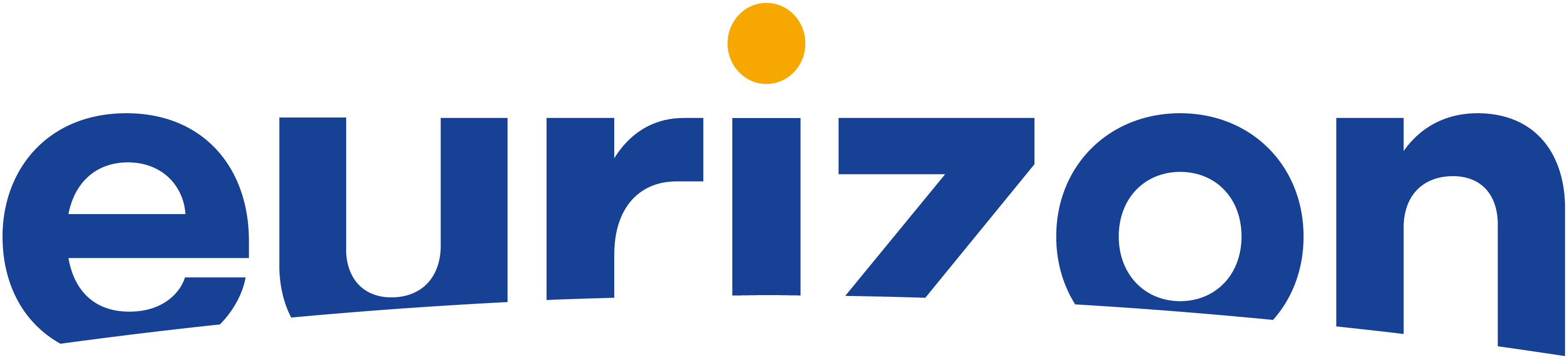 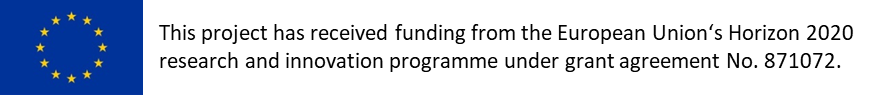 1
EURIZON NON-TECHNICAL WPs: Introduction

WP 8: Transnational Access Programme



WP 9: Fellowship and 
Training programme

WP10: Sustainability of RIs
CLOSED with 
“Handbook to transfer access-related knowledge and to develop 
structured and transparent access schemes to RIs outside Europe”
UNDER AMENDMENT  
introduction of new measures to :
support and train Ukrainian researchers;
 to map the status of Ukrainian RIs and to raise awareness in Europe concerning their needs for sustainability.
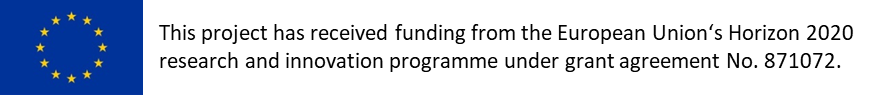 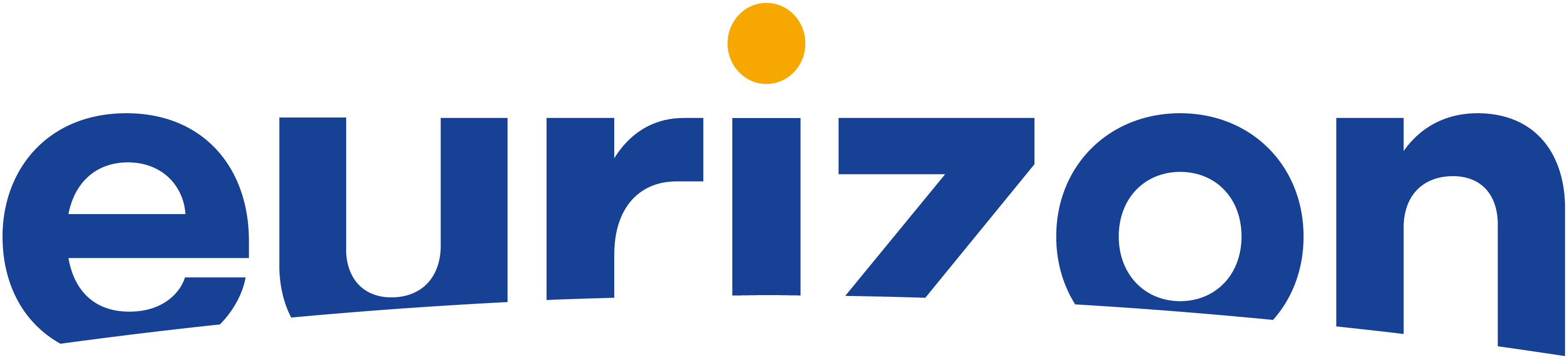 2
WP9 in CREMLINplus: “Staff exchange and training for the management of RIs”
Wp leader: UNIMIB                    Other partners: NUST MISIS, DESY
Task 9.1: CREMLINplus fellowship programme (NUST MISIS, UNIMIB, DESY) M1-M48
Status: TERMINATED and re-adapted. This programme was well on track and despite the pandemic 2 calls were completed granting 17 fellowships for Russian researchers by means of the support of WP9 SRP. By the time of war, the task was terminated. 

Task 9.2: Organization and delivery of staff/knowledge exchanges (UNIMIB, NUST MISIS, DESY) M1-M48
Status: TERMINATED and re-adapted. This programme was postponed due to Covid-19 pandemic, as no travel was possible for the whole 1st and partly for 2nd year of duration of the project. The new call was about to be opened in virtual format but was stopped by the time of war.

Task 9.3: Russian fellowship programme to EMMRI (Executive MBA for Management of Research Infrastructures) (UNIMIB-NUST MISIS) M1-M48
Status: TERMINATED and re-adapted. This programme was postponed due to Covid-19 pandemic and started in October 2021, with 11 Russian RIs managers selected to participate in the 4th edition of EMMRI. After the sanctions their participation was officially terminated on 12th May 2022, and their status of “UNIMIB students” immediately interrupted.

Task 9.4: Pilot mentoring/coaching programme for leaders of Russian RIs (UNIMIB, NUST MISIS) M4-M20
Status: TERMINATED. This programme was postponed due to Covid-19 pandemic, as no travel was possible for the whole 1st year of duration of the project. The new call was opened in May 2021 and 6 candidates were interviewed and evaluated, 2 selected. Just before the first mentoring sessions could have started the sanctions were implemented and no further activities with Russians were conducted.

Task 9.5: Development of a Russian RI Management Training Academy (NUST MISIS, UNIMIB) M1-M48
Status: TERMINATED. This programme was well on track. A first memorandum of Understanding with NUST-MISIS was signed in February 2020. It was planned to establish a complimentary course programme to sustain the management training of Russian RI operators. Due to sanctions, it was not possible to continue this task.
3
WP 9: „Fellowship and Training Programme“ in EURIZON
WP 9.1  EURIZON Fellowship Programme				             M28 –M54
9.1.1   Remote research grants for researchers from Ukraine                        (NEW)
9.1.2   Collaboration with KIPT and KINR within EURIZON Technical WPs    (NEW)
9.1.3   RÅC International Summer Schools open also to young scientists from Ukraine (ADAPTED)
Require 6 month extension of EURIZON
   
M28= May 2022             M54= July 2024
WP 9.2  EURIZON Staff Exchange (ADAPTED) 		                             M28 –M54
WP 9.3  Fellowship programme to EMMRI 	 (ADAPTED) 	                             M28 –M54
WP 9.4  Mapping of the training needs for restoring capacity of RIs in Ukraine	       (NEW) 		           			                                 	              M28 –M54
4
THANK YOU FOR YOUR ATTENTION!

For further information:
 enrico.guarini@unimib.it; 
greta.facile@desy.de;
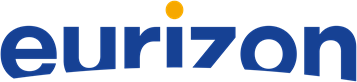 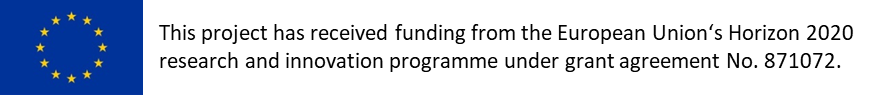 5